BDSA 
2024
Start of Season Webinar
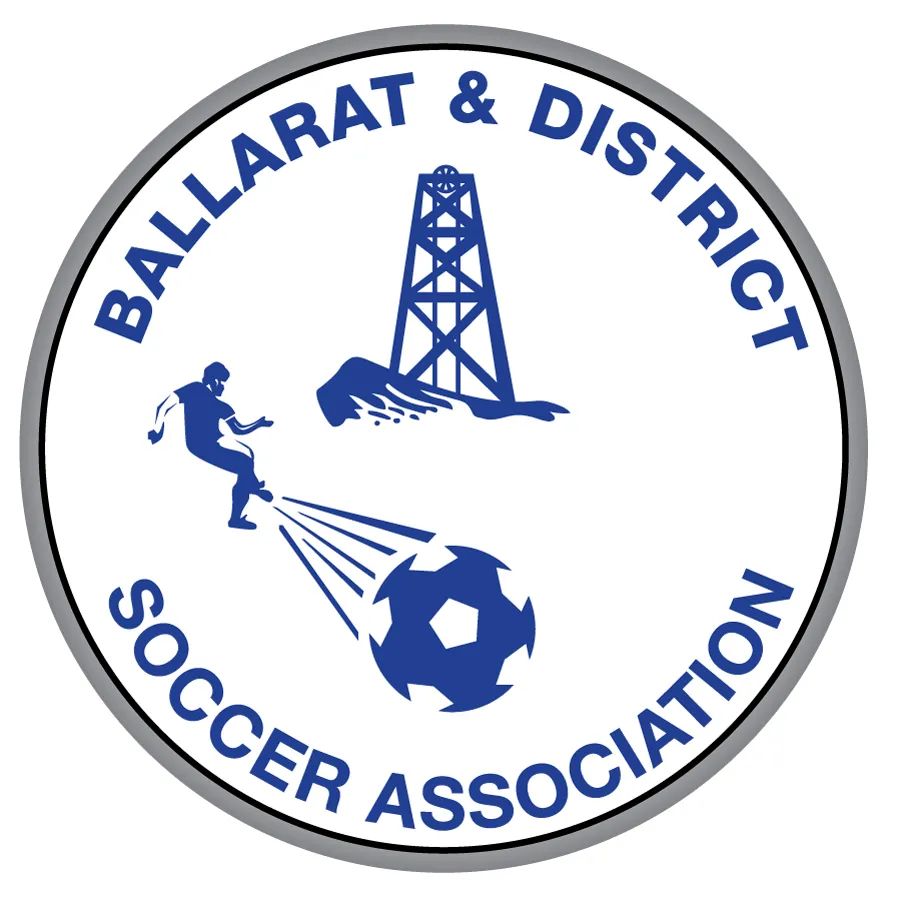 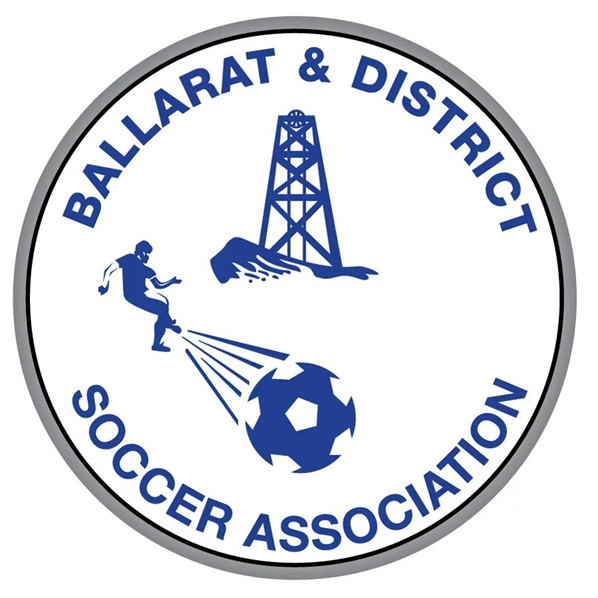 Running Sheet
BDSA information - Richard
BDSA Handbook
BDSA Club/Coach Handbook
QR Code page
Calander

Coaches Obligations – Neville

Club Obligations – Herman

Teams Sheet Process – Mark

Post Games: Voting/Referees – Tracy

Tribunal/appeals - Howard

Question Time
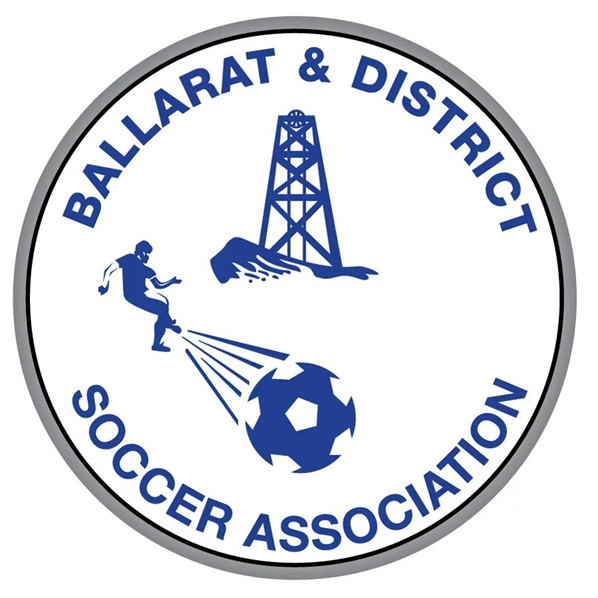 Topic: BDSA information
Presenter: Richard
[Speaker Notes: BDSA Handbook
BDSA Club/Coach Handbook
QR Code page
Calander]
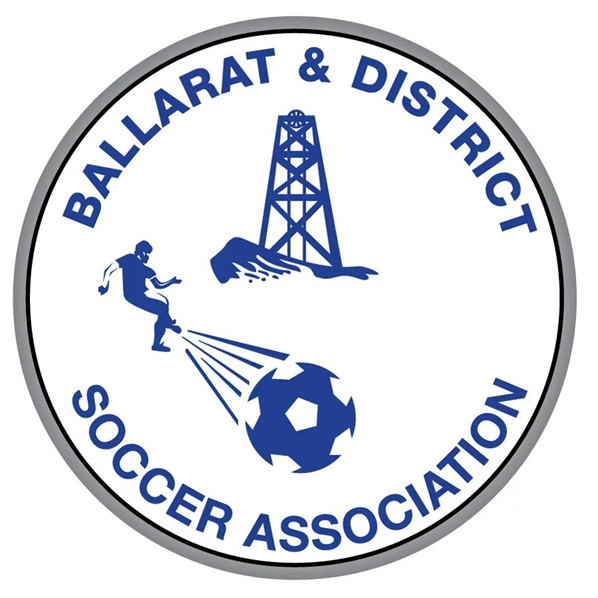 BDSA information
New Website: www.FootballBallarat.com.au
Under Resources
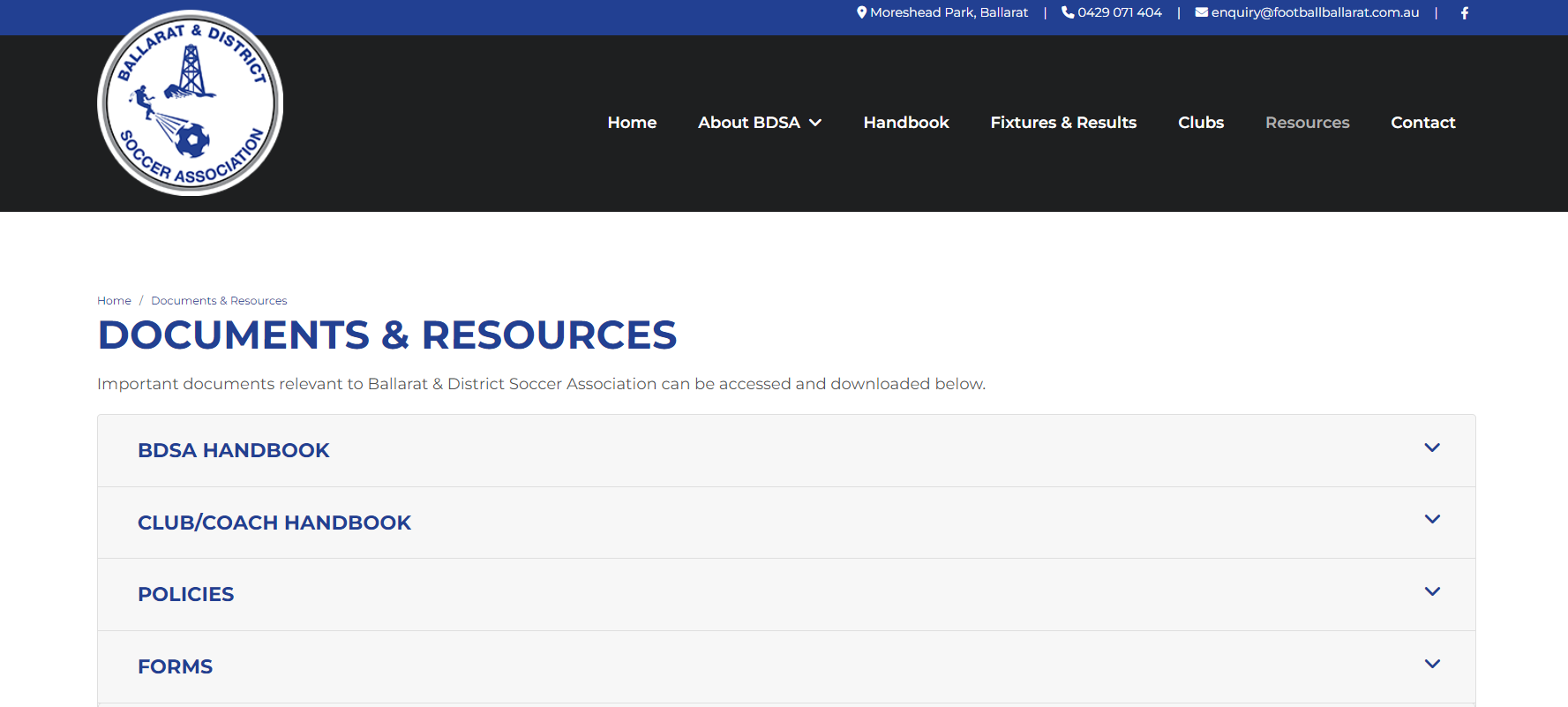 [Speaker Notes: BDSA Handbook
BDSA Club/Coach Handbook
QR Code page
Calander]
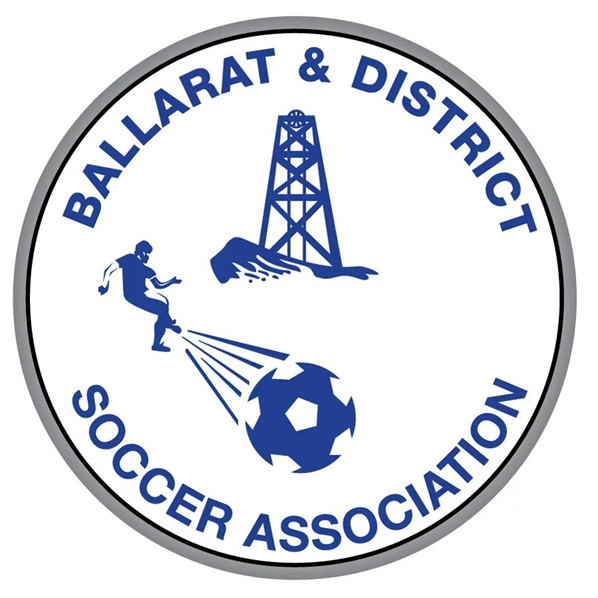 BDSA information
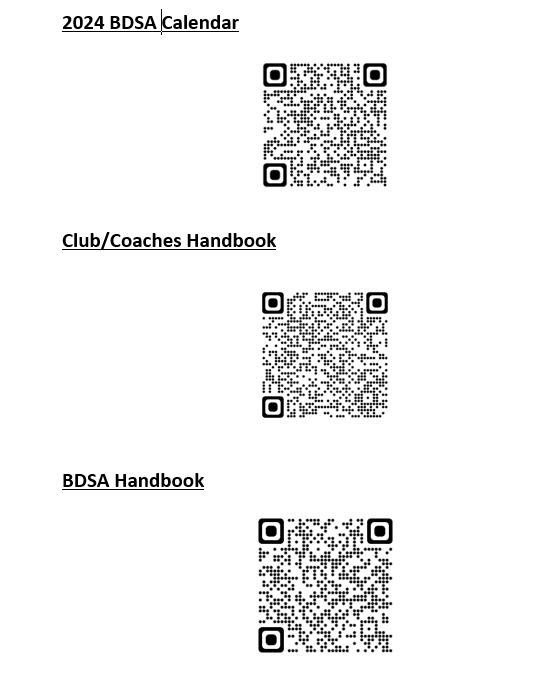 BDSA will send hardcopies to each club
BDSA handbook
Club/Coaches handbook
QR Code Sheet
[Speaker Notes: BDSA Handbook
BDSA Club/Coach Handbook
QR Code page
Calander]
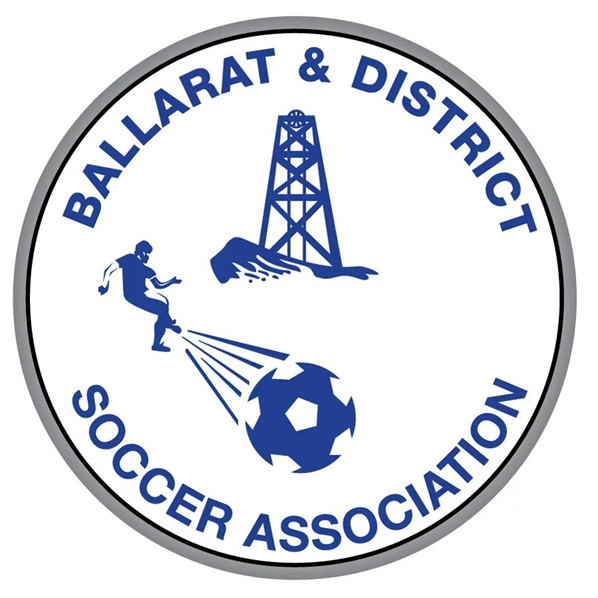 Topic: Coaches Obligations
Presenter: Neville
[Speaker Notes: BDSA Handbook
BDSA Club/Coach Handbook
QR Code page
Calander]
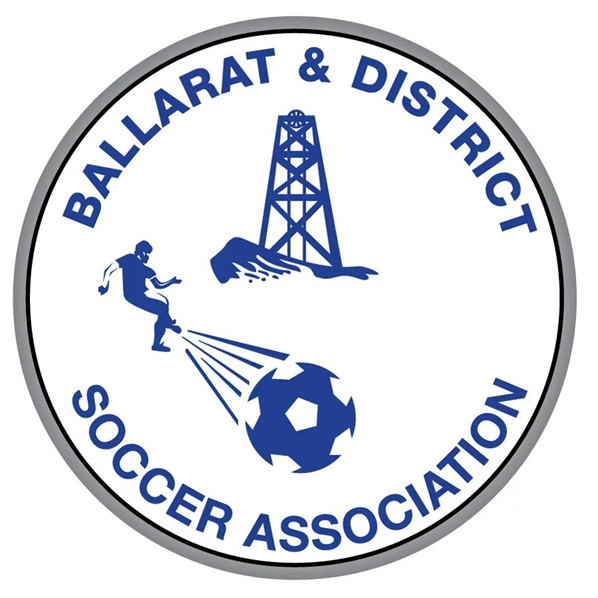 Coaches Obligations
Complete teams sheets

Home Team / Away team

Strips (Uniform for Home and Alternative)

WWC recorded by club

Club B&F votes  (best to have 3 spectators vote per game)

Refereeing Home games if none provided

It’s a game.

Any incidents, must be reported to the BDSA.  Via Teamsheet, and/or Admin@ admin@footballballarat.com.au, secretary@footballballarat.com.au

Process of Game venue changes/Forfeits.

(Recommend you have a team manager)
[Speaker Notes: BDSA Handbook
BDSA Club/Coach Handbook
QR Code page
Calander]
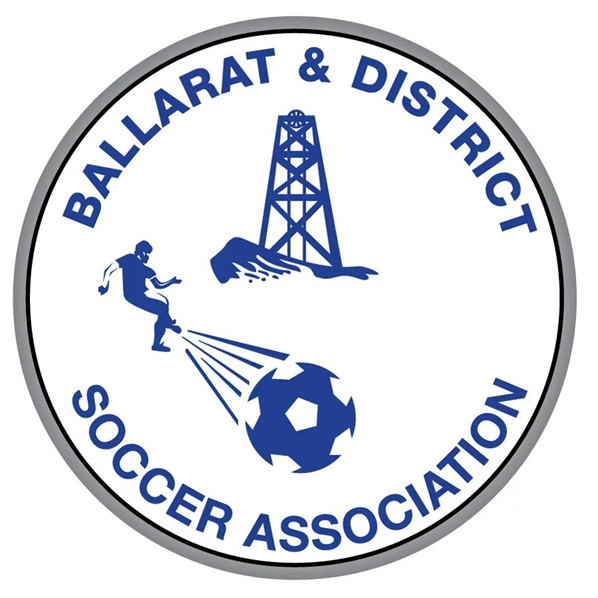 Topic: Club Obligations
Presenter: Herman
[Speaker Notes: BDSA Handbook
BDSA Club/Coach Handbook
QR Code page
Calander]
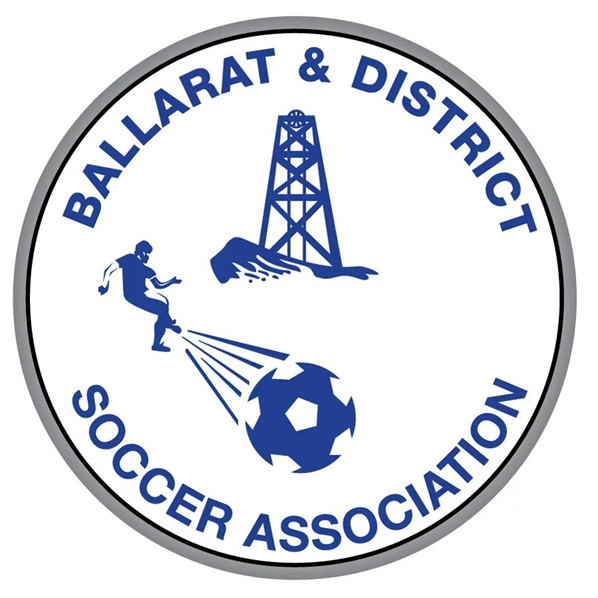 Club Obligations
Ground Marshalls

Referees if none provided.

Alcohol at U18 games

First aid/stretches

Multiple teams in one Div from one team. 5 weeks to lock in players for 1 team.  

Unable to train/play on home ground during season.  Ability to use Morshead at no charge.

Toilets must be open and accessible for all GAMES

Ability to purchase drinks/food etc.
[Speaker Notes: BDSA Handbook
BDSA Club/Coach Handbook
QR Code page
Calander]
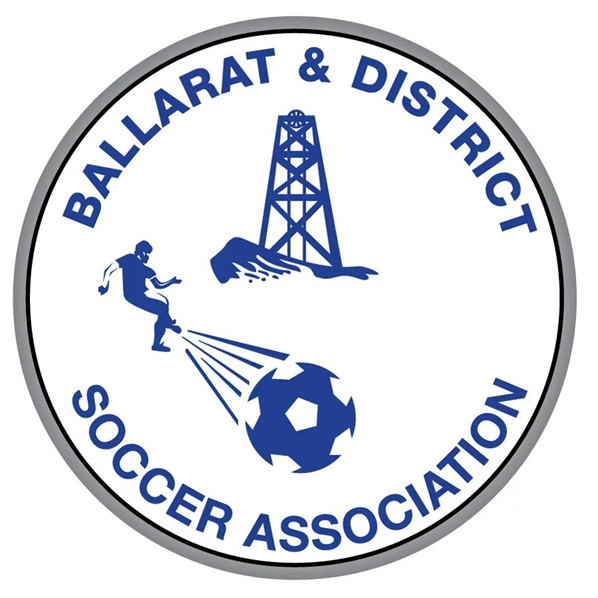 Topic: Teams Sheet Process
Presenter: Mark
[Speaker Notes: BDSA Handbook
BDSA Club/Coach Handbook
QR Code page
Calander]
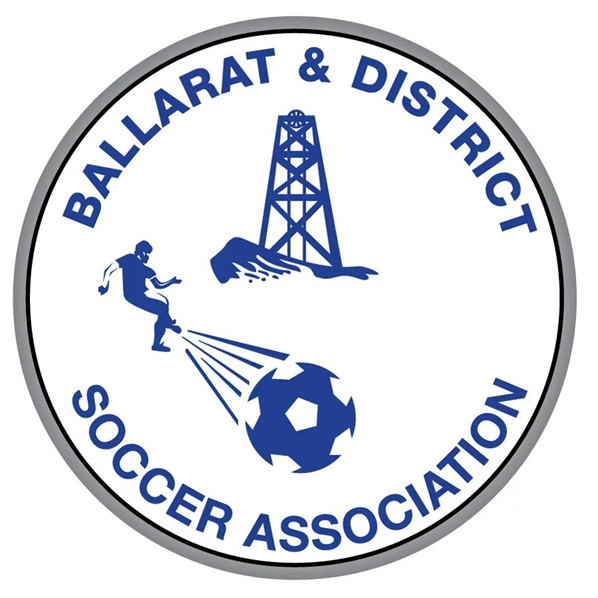 Gameday Team Sheets
https://mygameday.app/
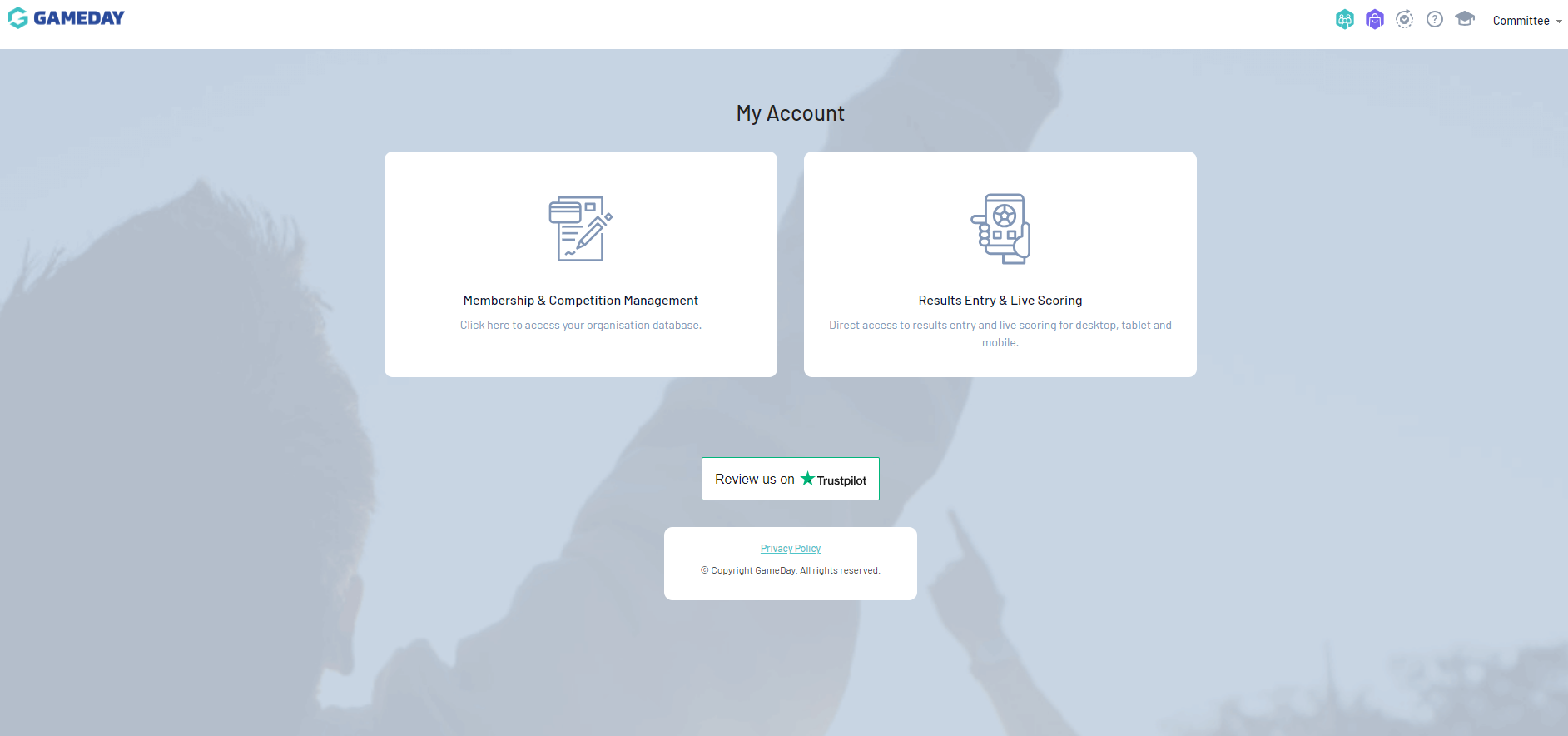 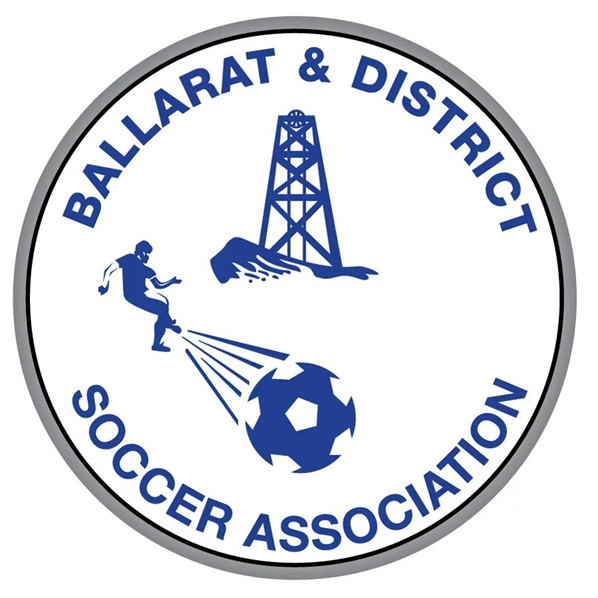 Gameday Team Sheets
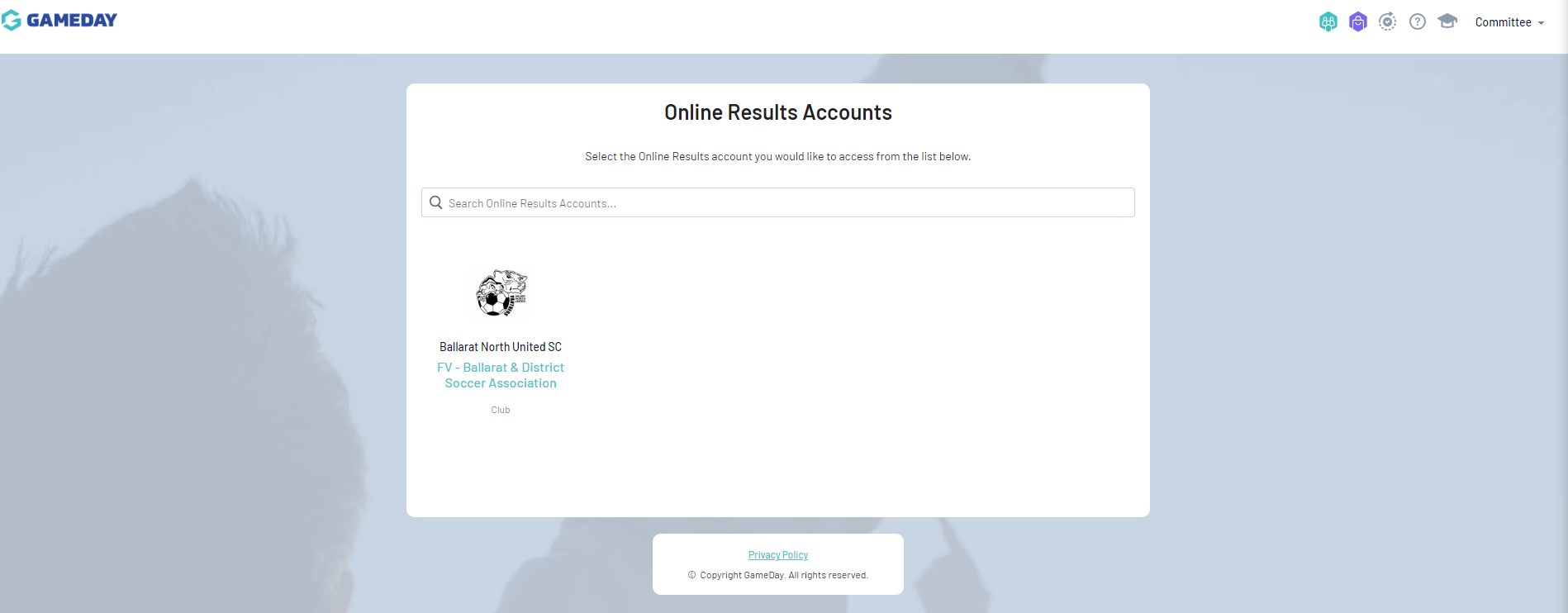 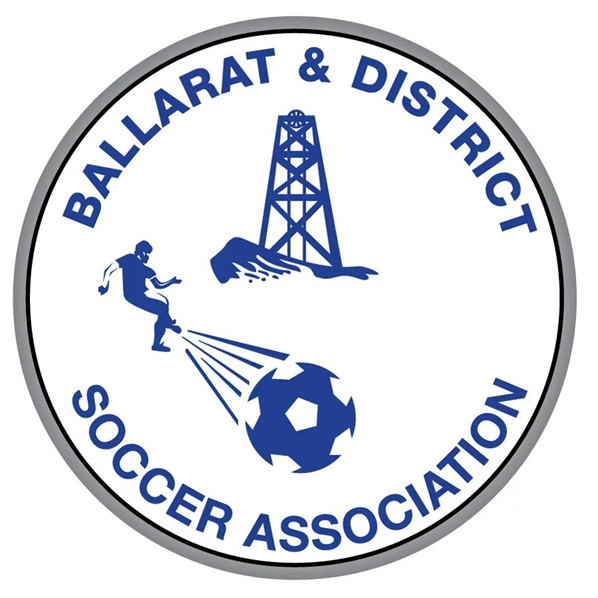 Gameday Team Sheets
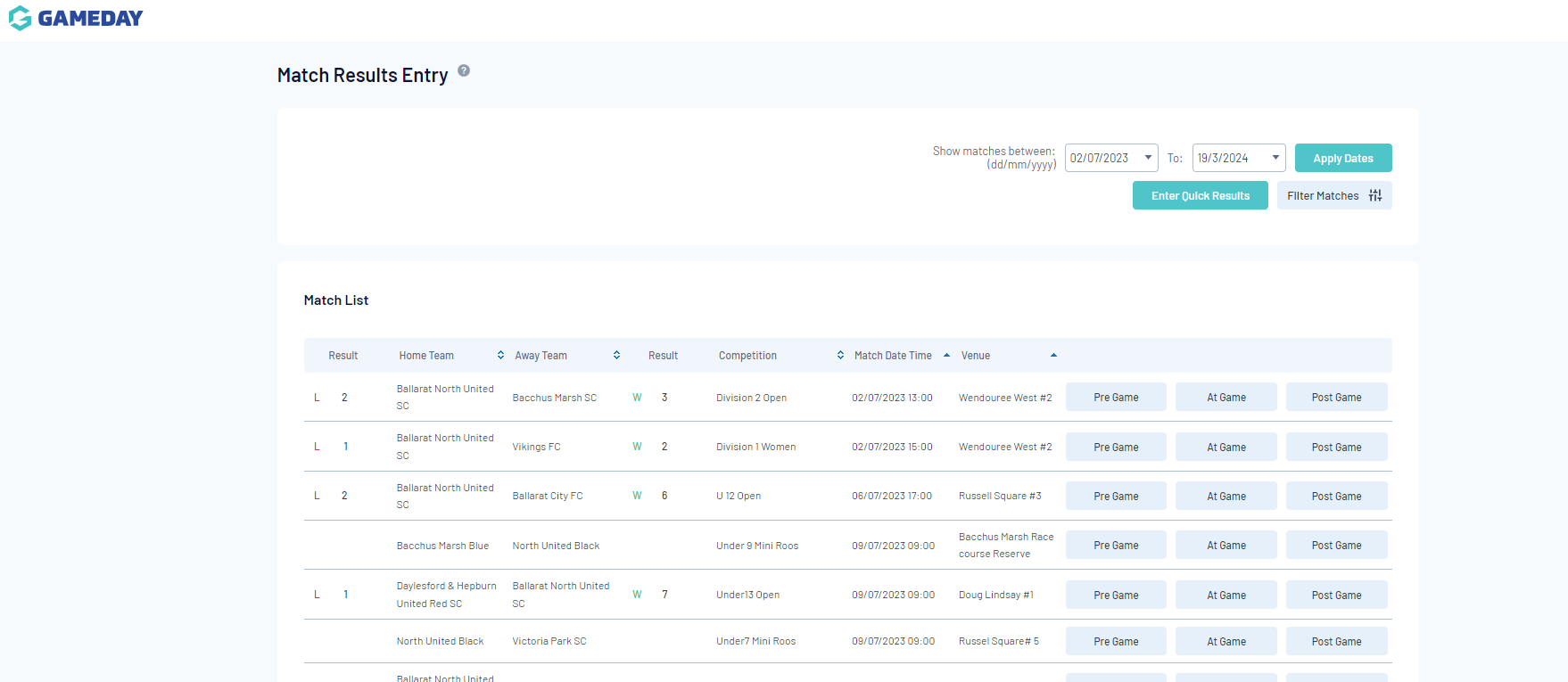 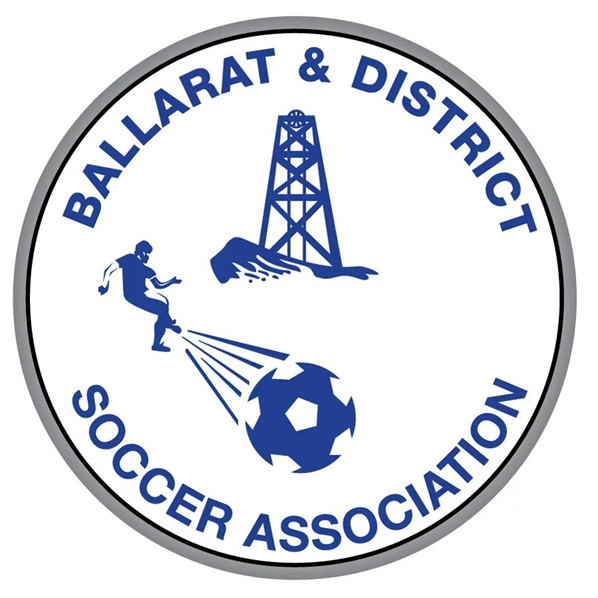 Gameday Team Sheets – Pre Game
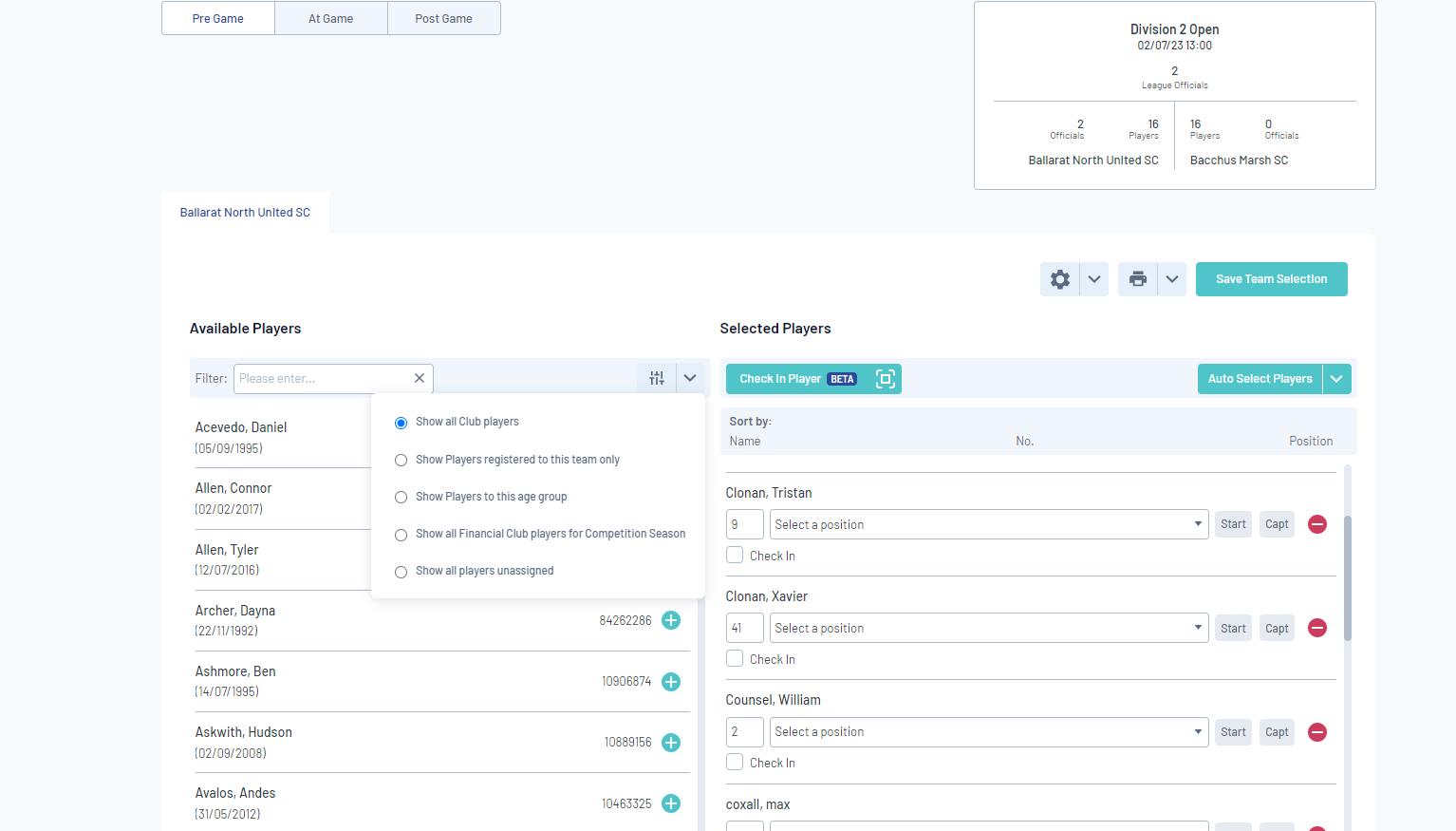 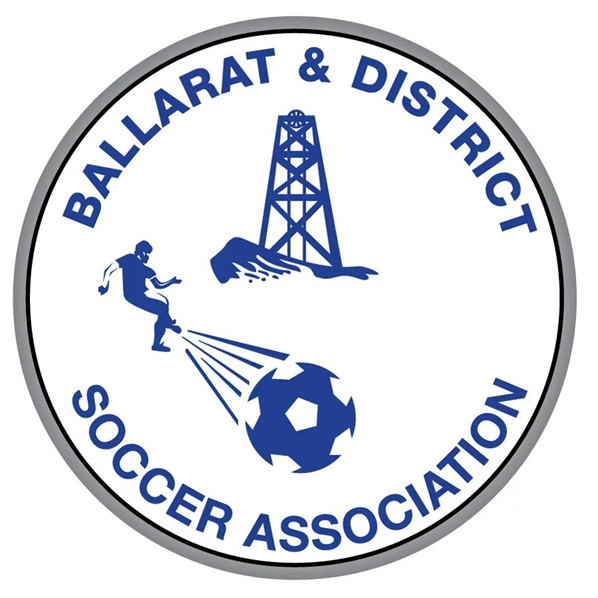 Gameday Team Sheets – Pre Game
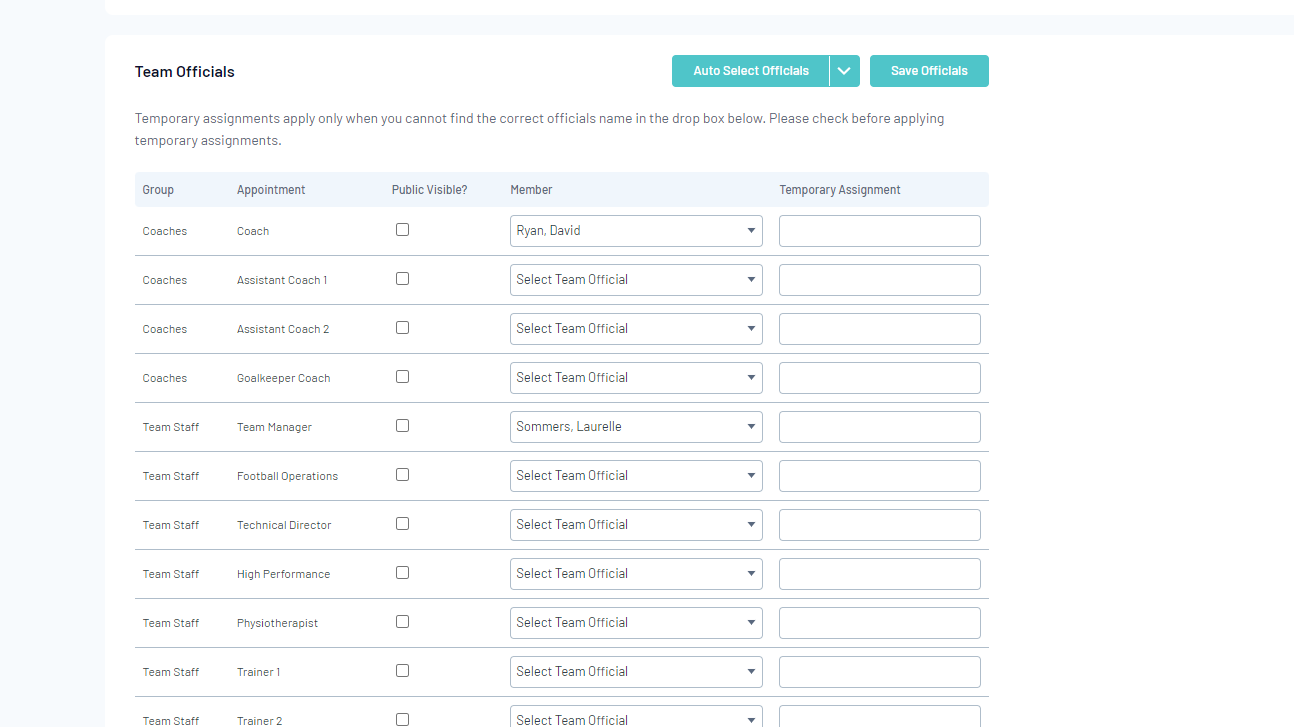 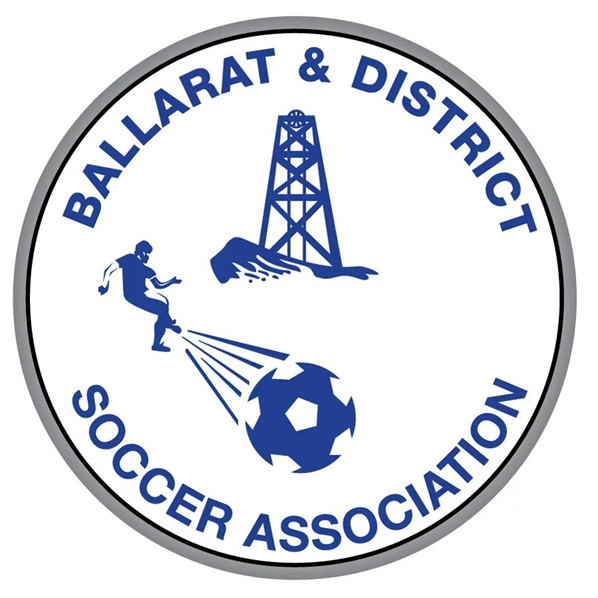 Gameday Team Sheets – Pre Game
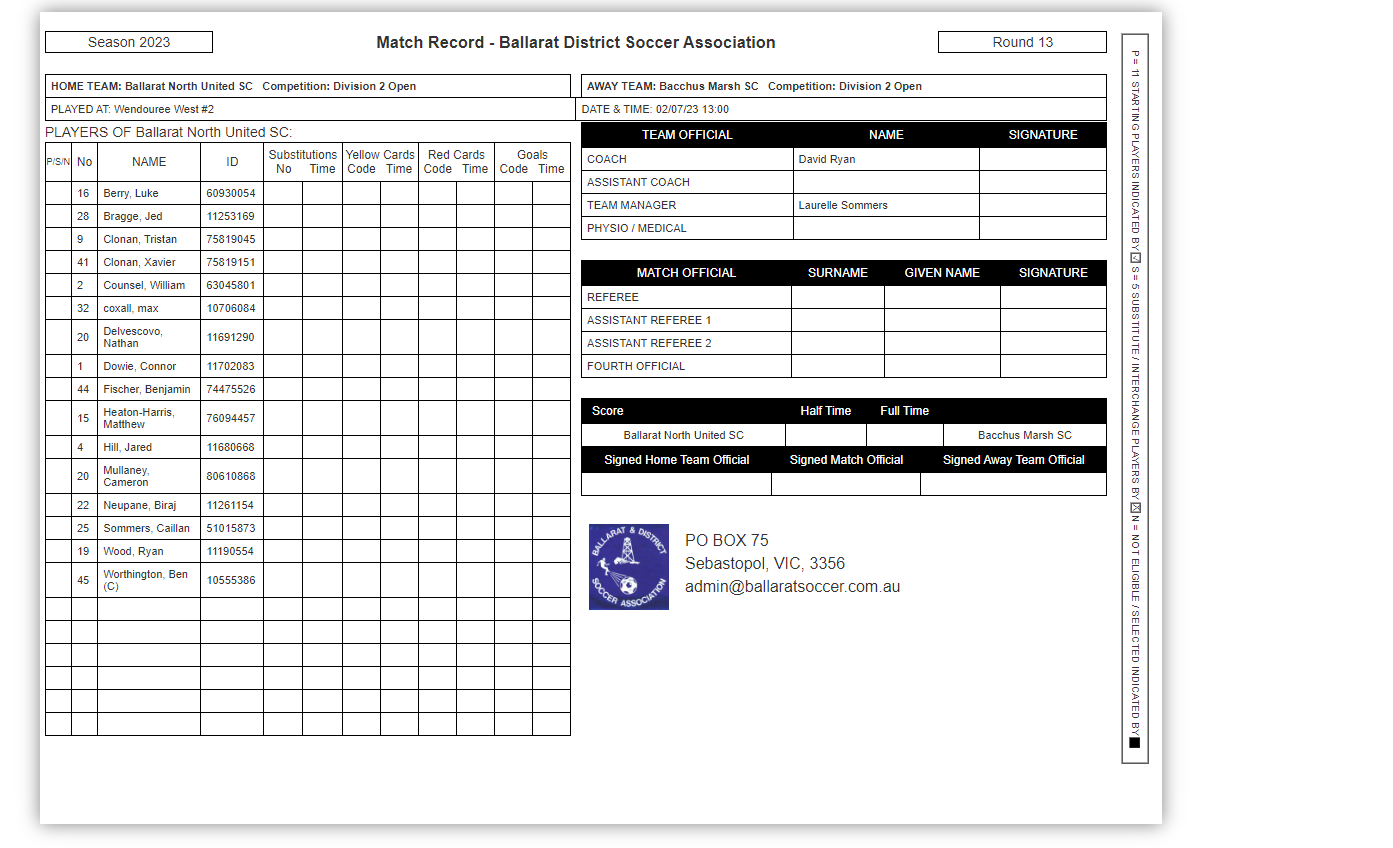 Select BDSA Teamsheet
Print 2 copies
Print in Landscape
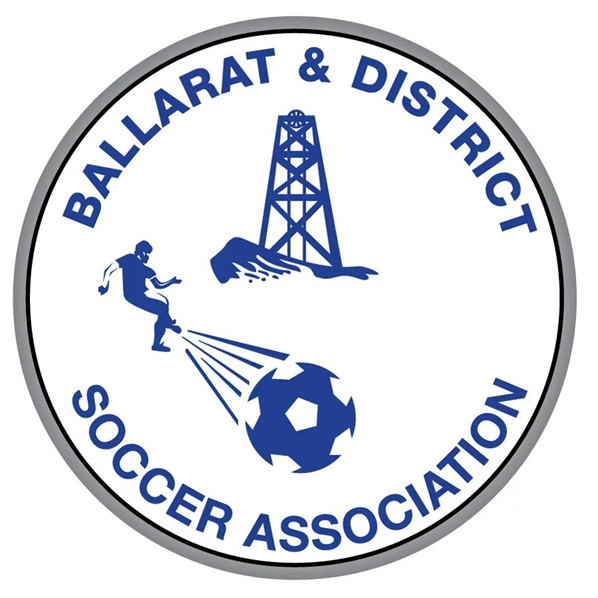 Gameday – At Game
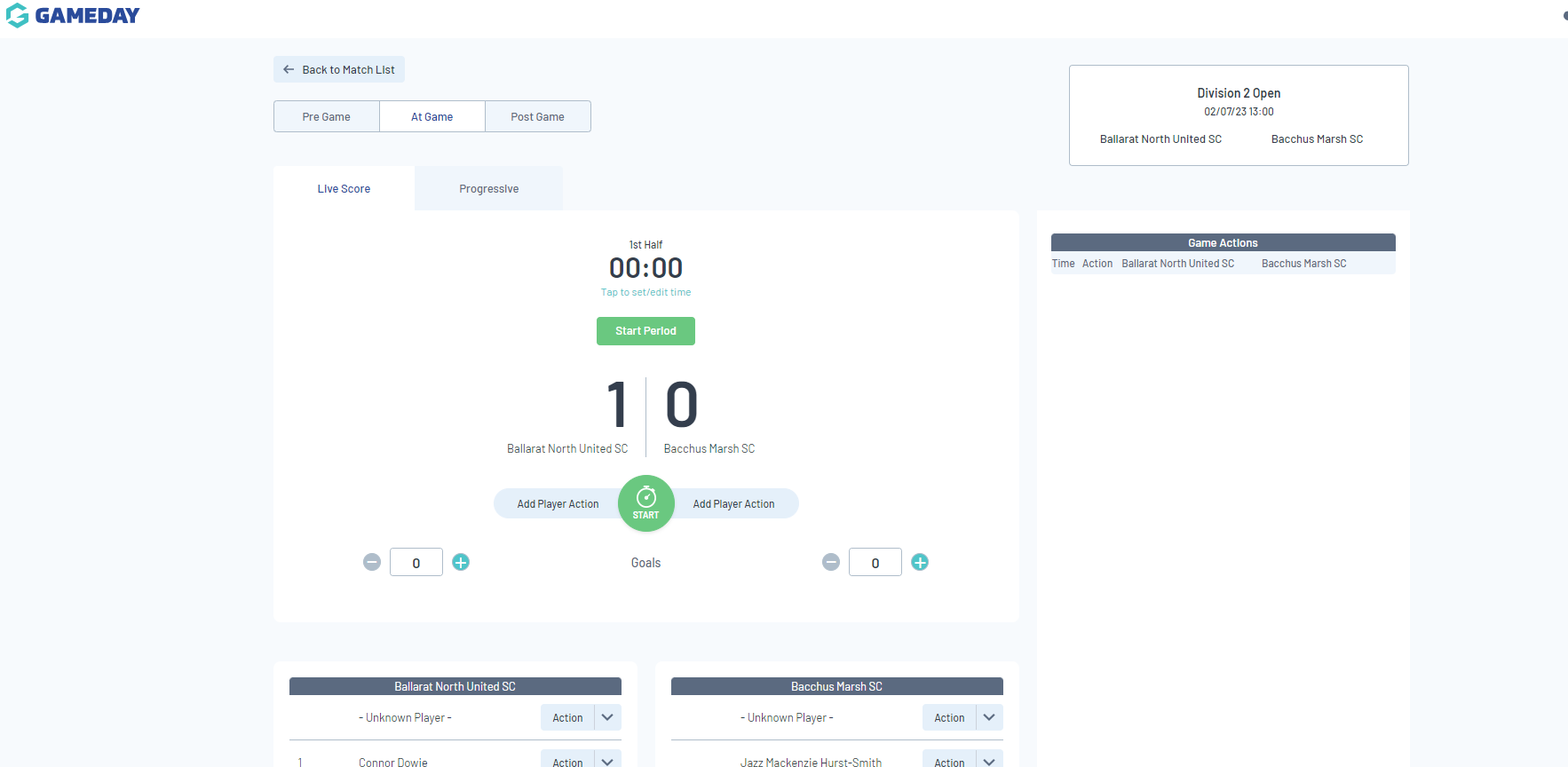 Optional
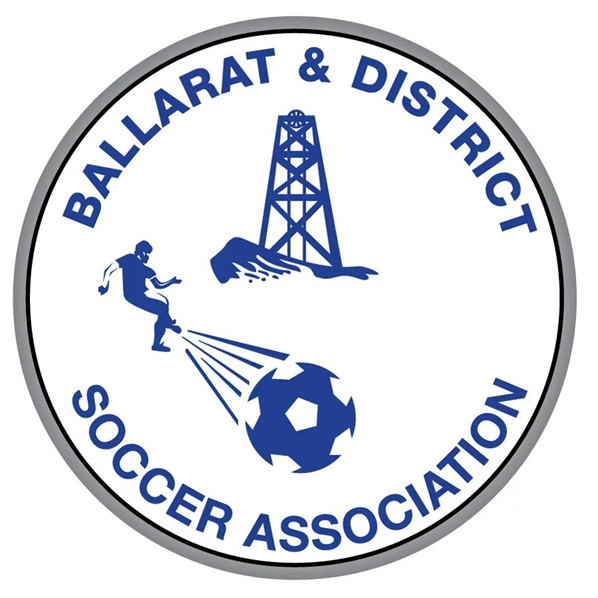 Gameday – Post Game (No official Referee)
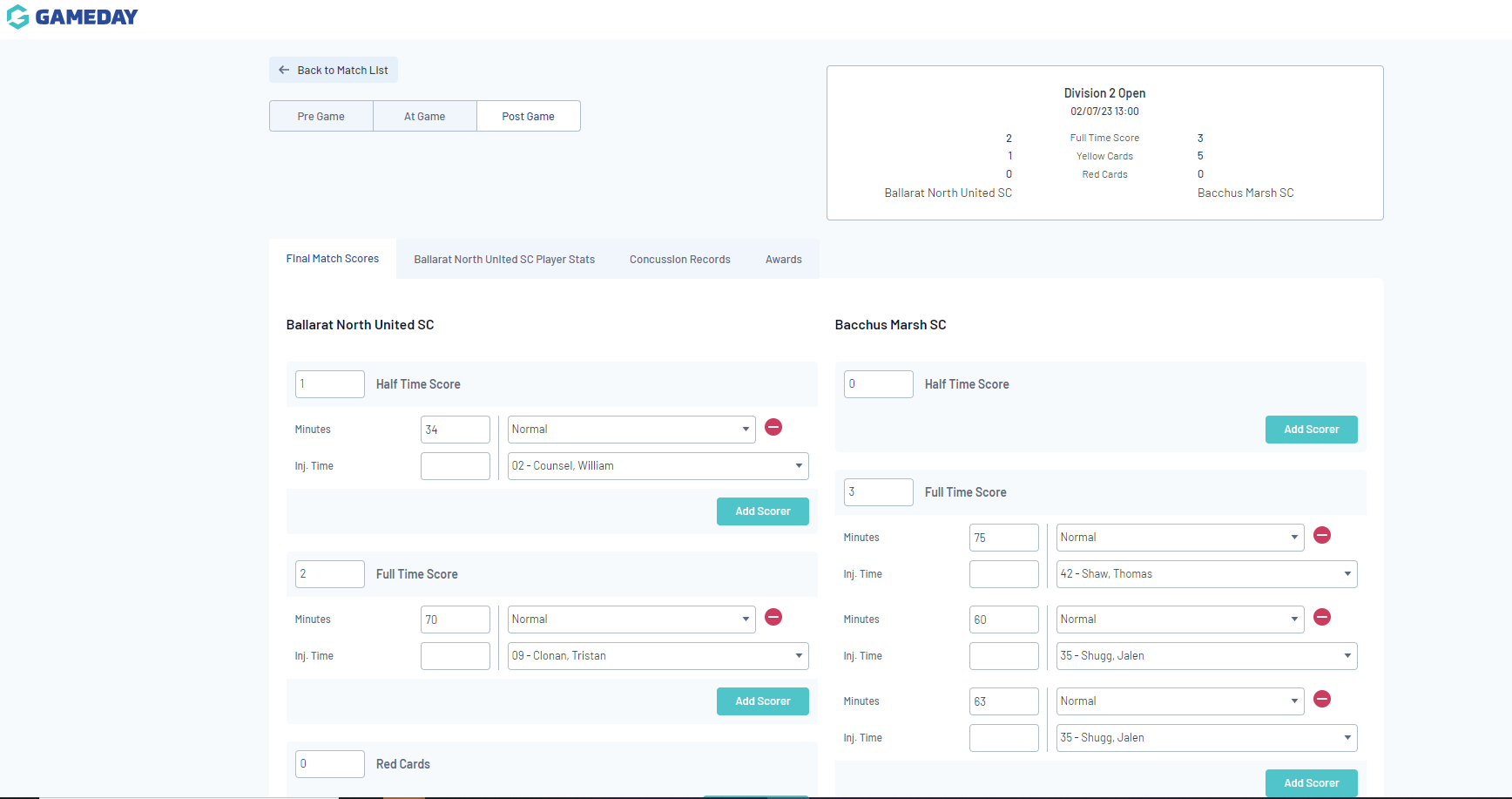 Total Score HT & FT
Goal Scorer (inc Time) 
Cards (inc time)
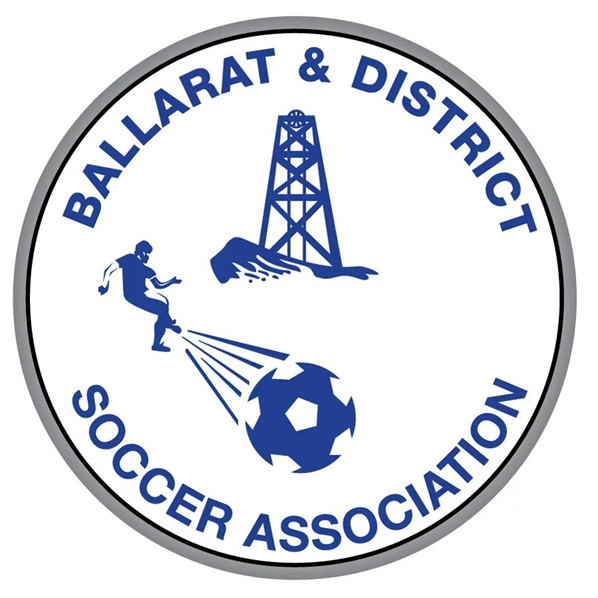 Gameday Concussion Record
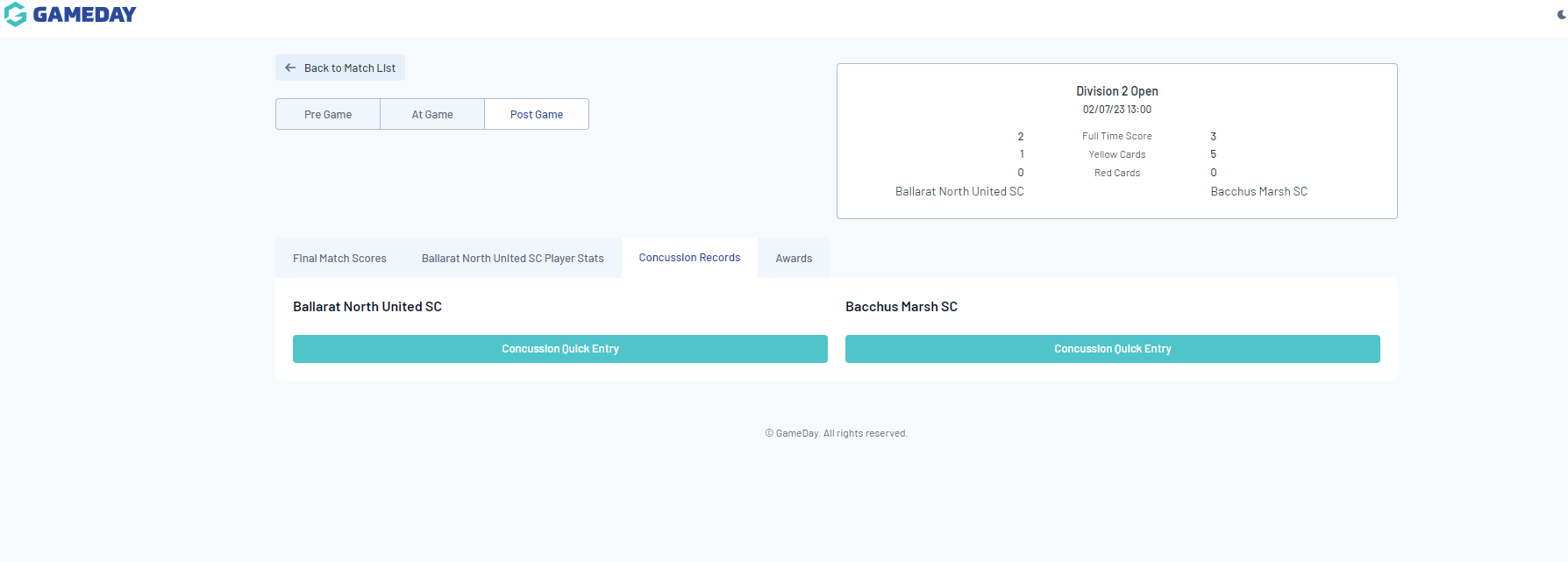 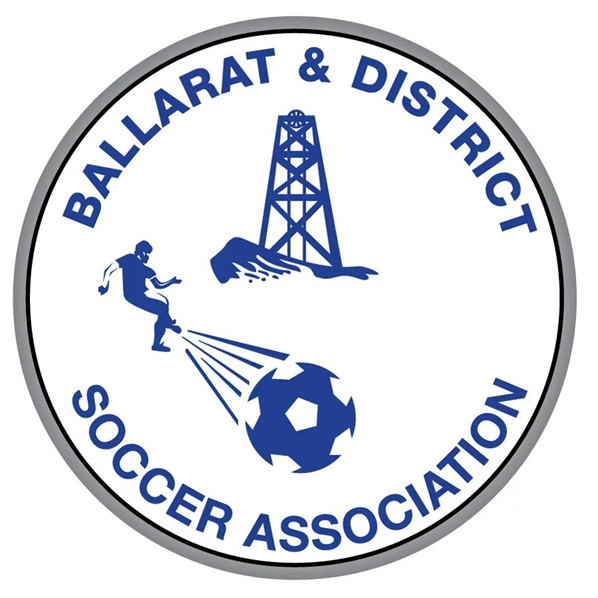 Topic: Post Games: Voting/Referees
Presenter: Tracy
[Speaker Notes: BDSA Handbook
BDSA Club/Coach Handbook
QR Code page
Calander]
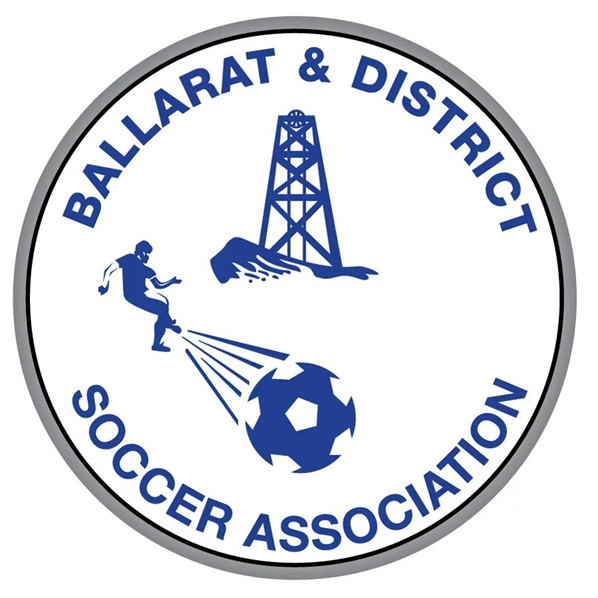 Post Games: Voting/Referees
Post Game (No official Referee) 

Send to admin@footballballarat.com.au 

Photo of completed team sheet 

Best and Fairest Votes 

Match Details- BNUSC V BMSC Div 2 Round 12 
3-2-1 (Incl Player Name, FA Number, Playing Number, Team 

3 – 6595847, Mark Powell (7), BNUSC 
2 – 000001, Herman Bogers (14), BMSC 
1- 225151, Richard Stute (10), BNUSC 

Any Matchday incidents that require follow up from BDSA
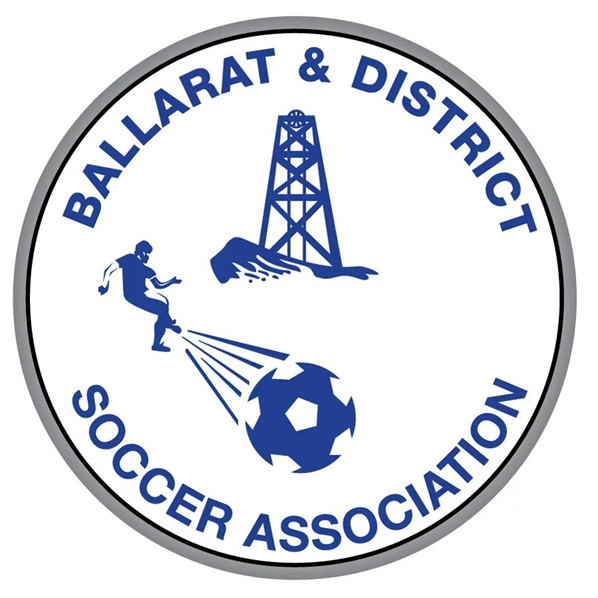 Post Games: Voting/Referees
Post Game (All Competitive games) 

Bill Dejong Votes 

Referee feedback

When referee’s are provided

Voted on by Club/Coach of game

Used by Michael to development referees
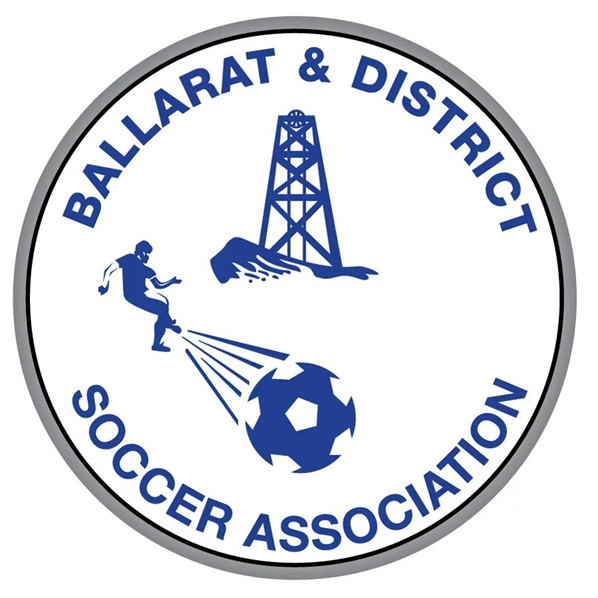 Topic: Tribunal/appeals
Presenter: Howard
[Speaker Notes: BDSA Handbook
BDSA Club/Coach Handbook
QR Code page
Calander]
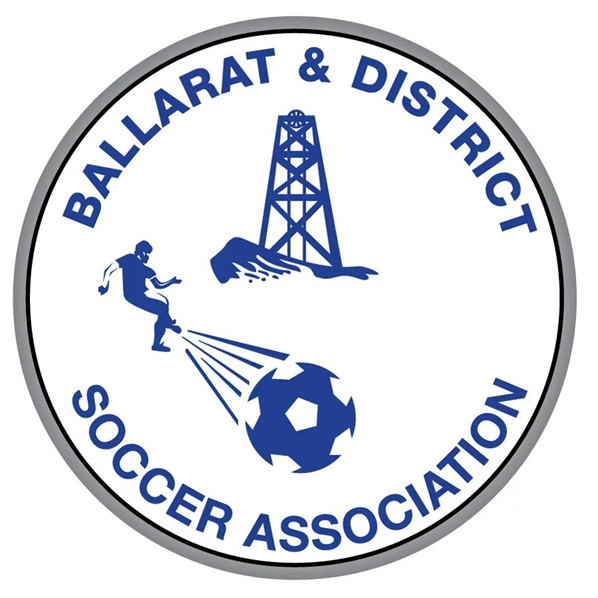 Tribunal/appeals
General process of Red cards

Process of appeal
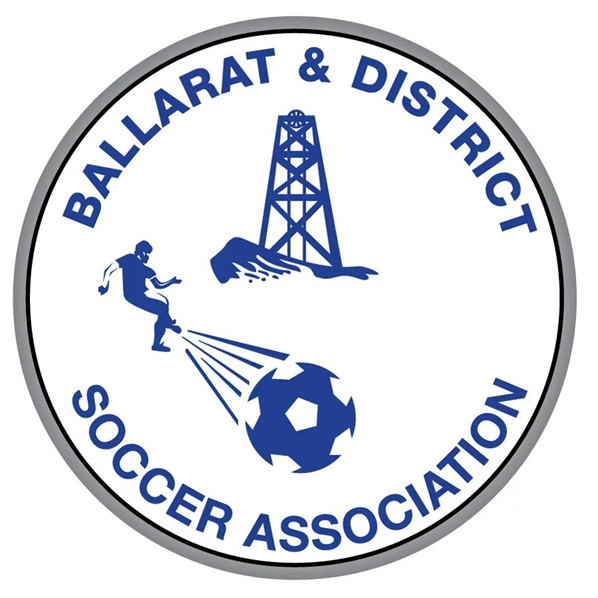 Topic: Question Time
Presenter: Richard
[Speaker Notes: BDSA Handbook
BDSA Club/Coach Handbook
QR Code page
Calander]
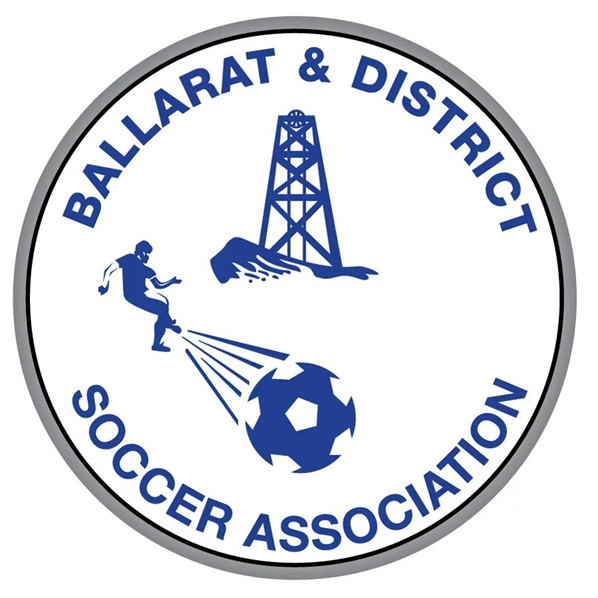 Thank-you for your time(this recording will be posted on our website shortly)
[Speaker Notes: BDSA Handbook
BDSA Club/Coach Handbook
QR Code page
Calander]